Формирование функциональной грамотности в учебной и внеучебной деятельностипо географии
МПО ВГО учителей географии
28 октября 2020 г.
Повестка:
1.	«Урок географии в условиях реализации ФГОС» - Назаровская Наталья Владимировна, МБОУ «ВОК», СП Школа № 1
2.	«Цифровизация географического образования» - Путина Екатерина Сергеевна, МБОУ «ВОК», СП Школа № 1
3.	«Современная педагогика: технологии достижения и диагностики планируемых результатов обучения географии» - Мальцева Елена Геннадьевна, МБОУ «ВОК», СП Школа № 121 
4.	«Современная педагогика: технологии достижения и диагностики планируемых результатов обучения географии – разработка заданий по географии Всероссийской Олимпиады школьников» - Пугина Светлана Владимировна, МБОУ «ВОК», СП Школа № 2
ИЗ ПЛАНА РАБОТЫметодического профессионального объединения Верещагинского городского округаучителей географии на 2020/2021 учебный год
Тема: «Урок географии в условиях реализации ФГОС»
Цель: создание условий для повышения качества образования, роста профессиональной компетентности педагогов – участников МПО, организации единого информационно-педагогического пространства МПО.
Задачи:
Повышать профессиональную культуру, педагогическое мастерство и самореализацию педагогов – участников МПО, посредством прохождения обучения на курсах повышения квалификации, трансляцию педагогического опыта через открытые уроки, мастер-классы, выступления (сообщения), публикации, изучение специализированных информационных источников, для роста качества образования, сохранения и увеличения положительных результатов в обучении, воспитании, развития и продвижения обучающихся.

Создавать педагогами условий для патриотического воспитания, популяризации географии среди обучающихся, их индивидуального сопровождения и продвижения через привлечение к обучению в заочных школах по географии различного уровня, участия в олимпиадном и конкурсном движении, проектно-исследовательской деятельности. 

Диагностика и анализ затруднений педагогов – участников МПО для оказания методической помощи. 

Осваивать новое содержание, технологий и методов педагогической деятельности в направлении географического образования, а также совершенствовать методики проведения различных видов занятий и их учебно-методического обеспечения.

Обобщать, распространять и поддерживать инновационный педагогический опыт, создание банка данных педагогического опыта участников МПО.
Из плана работы
Из плана работы
ДАННЫЕ ОБ УЧАСТНИКАХ МПО ВГО УЧИТЕЛЕЙ ГЕОГРАФИИ
Формирование функциональной грамотности в учебной и внеучебной деятельности по географии
ФУНКЦИОНАЛЬНАЯ ГРАМОТНОСТЬ – это:
уровень образованности, который может быть достигнут обучающимися за время обучения в школе, и предполагает способность человека решать стандартные жизненные задачи в различных сферах жизни.
Одно из направлений реализации ФГОС - установка на формирование функциональной грамотности.

Для этого для каждого урока необходима разработка специальных заданий, которые будут способствовать формированию ключевых компетенций учащихся. Практически любой учебный материал может быть использован учителем и учащимися для разработки заданий проблемного характера.
ПРИКАЗ МИНИСТЕРСТВА ПРОСВЕЩЕНИЯ РОССИЙСКОЙ ФЕДЕРАЦИИ ОТ 20.05.2020 № 254 "Об утверждении федерального перечня учебников, допущенных к использованию при реализации имеющих государственную аккредитацию образовательных программ начального общего, основного общего, среднего общего образования организациями, осуществляющими образовательную деятельность« (Зарегистрирован 14.09.2020 № 59808)
https://fgos.ru/
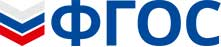 Урок географии в условиях реализации ФГОС
ФЕДЕРАЛЬНЫЙ ГОСУДАРСТВЕННЫЙ ОБРАЗОВАТЕЛЬНЫЙ СТАНДАРТ
ОСНОВНОГО ОБЩЕГО ОБРАЗОВАНИЯ
ФЕДЕРАЛЬНОГОГОСУДАРСТВЕННОГООБРАЗОВАТЕЛЬНОГО СТАНДАРТА СРЕДНЕГО ОБЩЕГО ОБРАЗОВАНИЯ
Федеральные государственные образовательные стандарты основного общего образования и среднего общего образования представляют собой совокупность требований, обязательных при реализации основной образовательной программы основного общего образования и основной образовательной программы среднего общего образования .
КОНЦЕПЦИЯ
развития географического образования в Российской Федерации
утверждена 24 декабря 2018 года на коллегии 
Министерства просвещения России
представляет собой систему взглядов на базовые приоритеты, принципы, цели, задачи и основные направления развития географического образования и просвещения в Российской Федерации,  а также определяет механизмы ее реализации.
Из Концепцииразвития географического образованияв Российской Федерации
Цель Концепции – обеспечить соответствие системы географического образования современным потребностям личности, государства и общества.
Задачи Концепции:
- совершенствование содержания основных общеобразовательных программ 
в части изучении географии (с обеспечением их преемственности, межпредметных и метапредметных связей), учебных изданий, технологий и методик обучения;
- популяризация географических знаний, соответствующих современному уровню развития науки о природе, обществе и общественной практике, повышение их статуса и востребованности в практической деятельности, в духовном, патриотическом и экологическом воспитании обучающихся;
- совершенствование учебно-методического и материально-технического обеспечения в соответствии с федеральными государственными образовательными стандартами общего образования в части преподавания и изучения географии – обеспечение количественного и качественного роста кадрового потенциала в сфере географического образования.
Структура Концепции географического образования
I. Общие положения
II. Значение географии и географического образования в России  и современном мире
III. Проблемы преподавания географии
IV. Цель и задачи Концепции
V. Основные направления реализации Концепции в основном общем, среднем общем, дополнительном образовании;  система подготовки и повышения квалификации педагогических кадров в области географического образования; географическое просвещение и популяризация географии в России.
VI. Реализация Концепции
ОБЯЗАТЕЛЬНЫЕ ТРЕБОВАНИЯ СТАНДАРТА К УРОКУ
[Speaker Notes: Слайд 7
При конструировании урока необходимо соблюдать следующие требования, представленные на слайде.  Среди них: создание условий не только для раскрытия и формирования предметных знаний и умений, с обязательным включением учебных ситуационных задач, направленных на достижение всех видов результатов, учет разноуровневых личностных возможностей, формирующего оценивания, а также воспитание и мотивация на саморазвитие собственным примером. То есть мы сами должны соответствовать профессиональному стандарту педагога.]
Структура урока по ФГОС
[Speaker Notes: Слайд 8
Планируя урок целесообразно составлять технологическую карту. Хотя, допускается использовать конспект занятия. Почему карта для меня удобнее? Она позволяет по шаблону в табличной форме поэтапно видам деятельности, времени и планируемым результатам продумать ход занятия, а также возможность использования дополнительных источников информации и необзодимых средств. То есть оан наглядна и конкретна.]
Оценивание по ФГОС должно быть формирующим
[Speaker Notes: Слайд 14
Оценивания сформированность читательской грамотности можно использовать следующие критерии оценивания переводя их в оценочные баллы.]
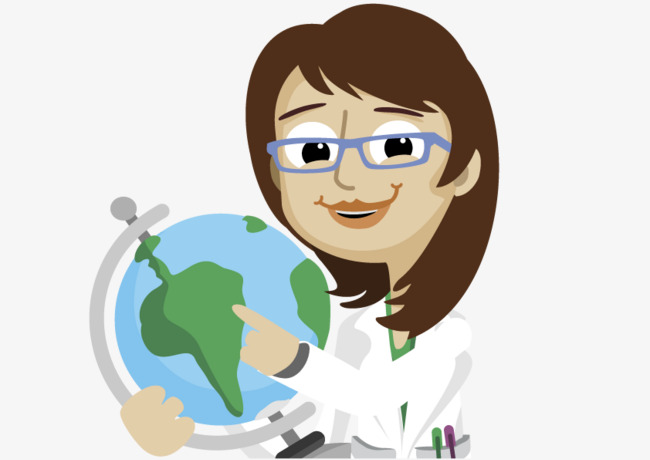